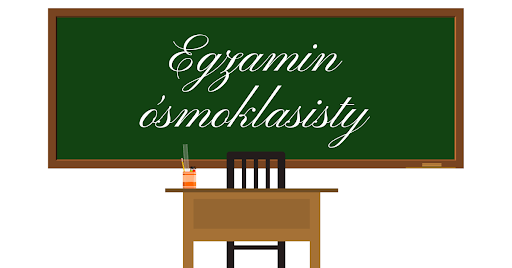 EGZAMIN ÓSMOKLASISTY 2020
Egzamin ósmoklasisty jest egzaminem obowiązkowym, co oznacza, że każdy uczeń musi do niego przystąpić, aby ukończyć szkołę.

 Nie jest określony minimalny wynik, jaki uczeń powinien uzyskać, dlatego egzaminu ósmoklasisty nie można nie zdać.
Egzamin ósmoklasisty jest przeprowadzany w formie pisemnej.
WAŻNE TERMINY
O czym trzeba pamiętać?
HARMONOGRAM EGZAMINU ÓSMOKLASISTY 2019/2020
CZAS TRWANIA EGZAMINU ÓSMOKLASISTY Z POSZCZEGÓLNYCH PRZEDMIOTÓW
Do czasu trwania egzaminu ósmoklasisty z każdego przedmiotu nie wlicza się czasu przeznaczonego na sprawdzenie przez ucznia poprawności przeniesienia odpowiedzi na kartę odpowiedzi (5 minut).
Do egzaminu  ósmoklasisty  w terminie dodatkowym przystępuje uczeń, który: 
 z przyczyn  losowych  lub  zdrowotnych nie  przystąpił  do egzaminu ósmoklasisty z  danego przedmiotu lub przedmiotów w terminie głównym ALBO

 przerwał  lub któremu przerwano i unieważniono egzamin ósmoklasisty z danego przedmiotu lub przedmiotów w terminie głównym (również z przyczyn losowych lub zdrowotnych).

 Do  egzaminu ósmoklasisty w terminie dodatkowym przystępuje również uczeń, któremu dyrektor OKE lub dyrektor CKE unieważnił egzamin z danego przedmiotu lub przedmiotów.
TERMINY OGŁASZANIA WYNIKÓW:

19 czerwca 2020 r.

TERMIN WYDANIA ZAŚWIADCZEŃ:

26 czerwca 2020 r.
ORGANIZACJA EGZAMINU
Co trzeba wiedzieć?
Podczas egzaminu z każdego przedmiotu każdy zdający siedzi przy osobnym stoliku.

 Na stoliku mogą znajdować się wyłącznie arkusze egzaminacyjne, materiały i przybory pomocnicze wskazane w komunikacie dyrektora CKE.

Obowiązuje strój galowy.
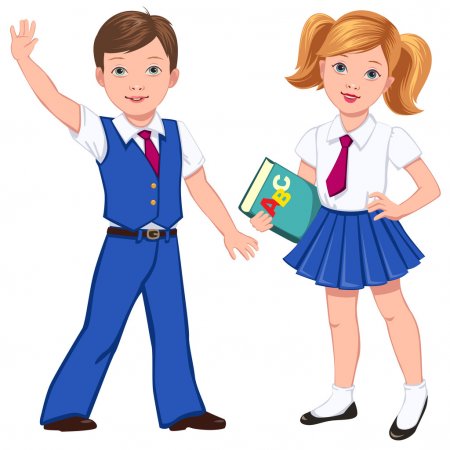 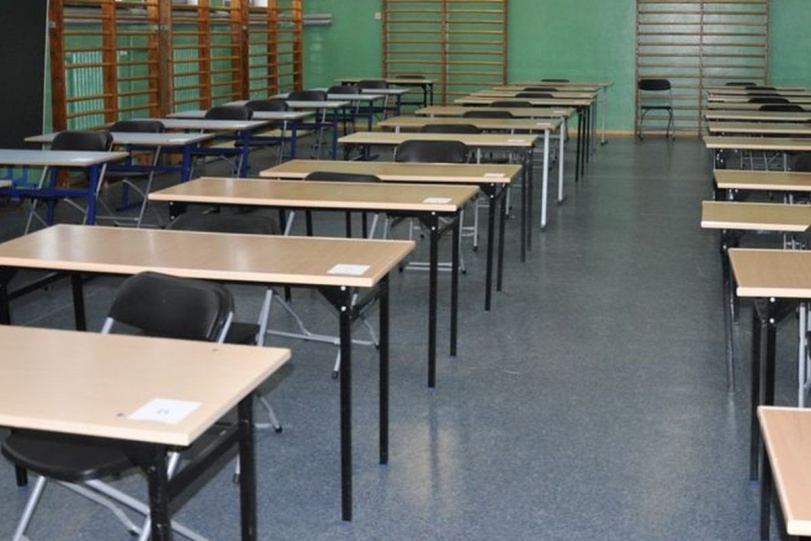 Na egzamin uczeń przynosi ze sobą wyłącznie przybory do pisania: pióro lub długopis z czarnym tuszem/atramentem, a w przypadku egzaminu matematyki również linijkę, a także legitymację.
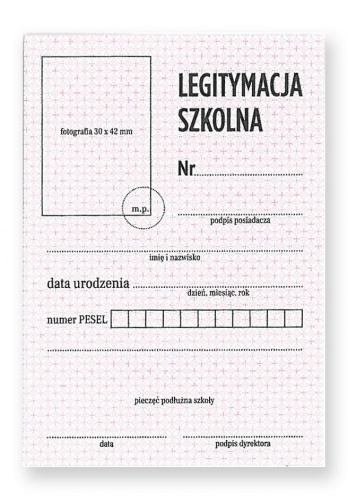 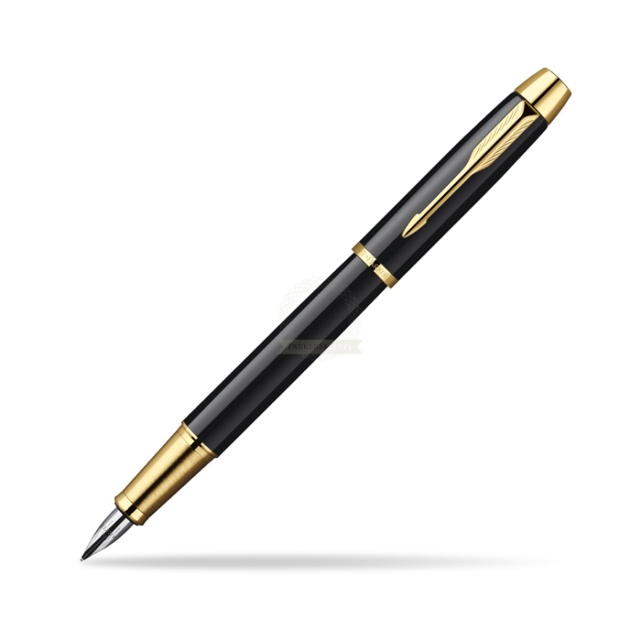 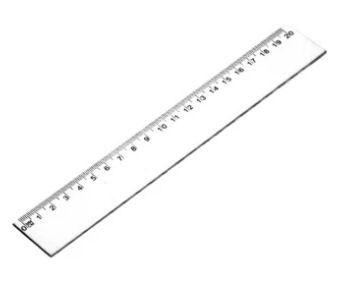 Niedozwolone jest korzystanie z długopisów zmazywalnych/ścieralnych.
Do sali egzaminacyjnej nie można wnosić żadnych urządzeń telekomunikacyjnych, np. telefonów komórkowych, odtwarzaczy mp3, smartwatchy, ani korzystać z nich w tej sali.
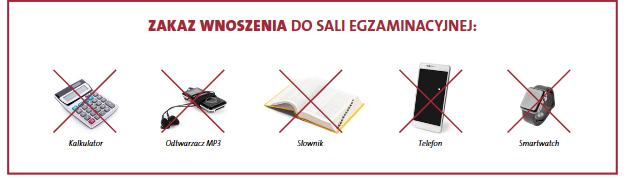 W przypadku: 
 stwierdzenia niesamodzielnego rozwiązywania zadań egzaminacyjnych lub 
 zakłócania przebiegu egzaminu, lub
 wniesienia do sali egzaminacyjnej materiałów lub  przyborów pomocniczych niewymienionych w komunikacie dyrektora CKE egzamin danego ucznia z danego przedmiotu egzaminacyjnego może zostać unieważniony.
W czasie egzaminu zdający mogą opuszczać salę egzaminacyjną w uzasadnionej sytuacji, po uzyskaniu zezwolenia przewodniczącego zespołu nadzorującego i po zapewnieniu warunków wykluczających możliwość kontaktowania się z innymi osobami, poza osobami udzielającymi pomocy medycznej.


Członkowie zespołu nadzorującego nie mogą udzielać zdającym wyjaśnień dotyczących zadań egzaminacyjnych. Nie mogą również w żaden sposób komentować zadań egzaminacyjnych.
Przed rozpoczęciem egzaminu ósmoklasisty z każdego przedmiotu, w wyznaczonych miejscach arkusza  egzaminacyjnego (na  stronie  tytułowej zeszytu zadań  egzaminacyjnych oraz na karcie odpowiedzi), uczeń zamieszcza kod ucznia i numer PESEL oraz naklejki przygotowane przez okręgową komisję egzaminacyjną.  Uczeń nie podpisuje arkusza egzaminacyjnego.
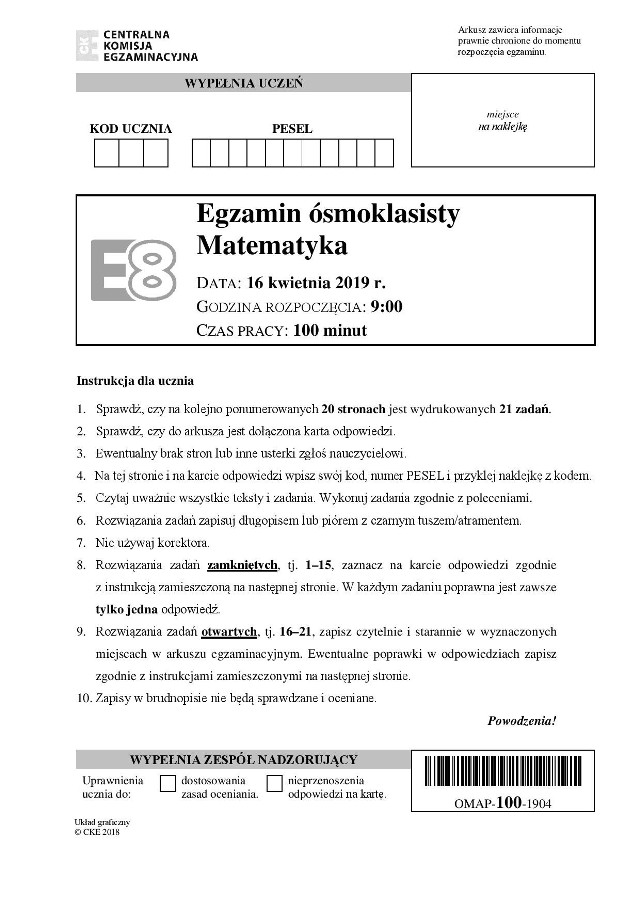 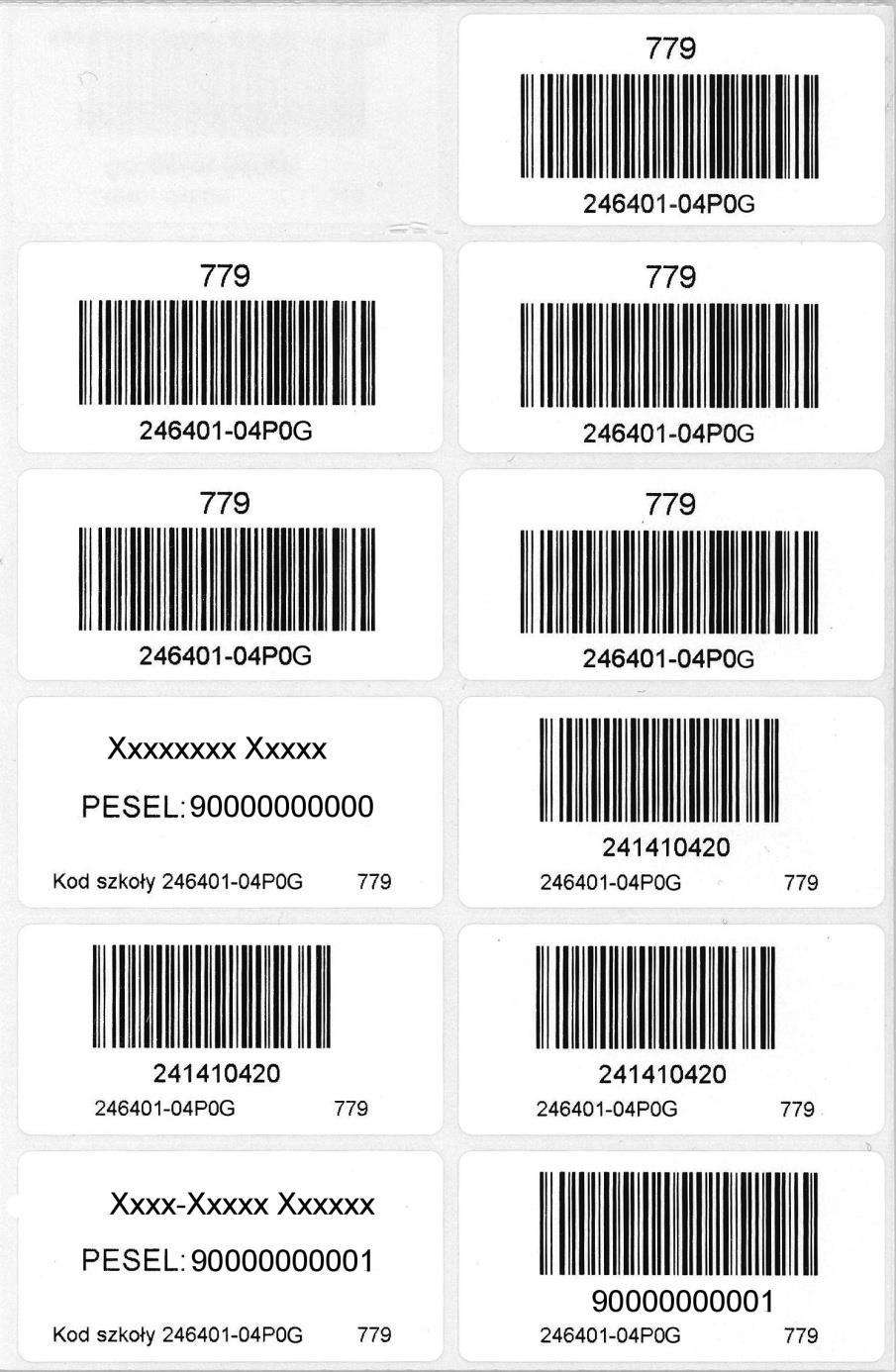 naklejki
Arkusz egzaminacyjny do egzaminu ósmoklasisty z języka polskiego i języka obcego nowożytnego - schemat
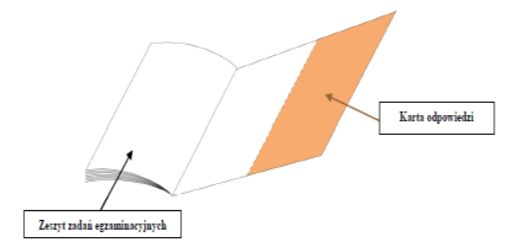 Arkusz egzaminacyjny do egzaminu ósmoklasisty z matematyki w kwietniu -  schemat
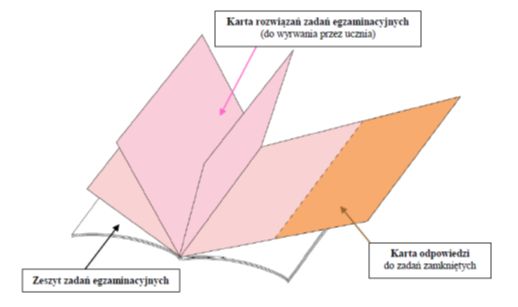 W pracy z arkuszem egzaminacyjnym z matematyki należy wyrwać ze środka arkusza 8 stron tworzących kartę rozwiązań zadań egzaminacyjnych, koniecznie zapisać rozwiązania zadań otwartych w karcie rozwiązań zadań egzaminacyjnych.
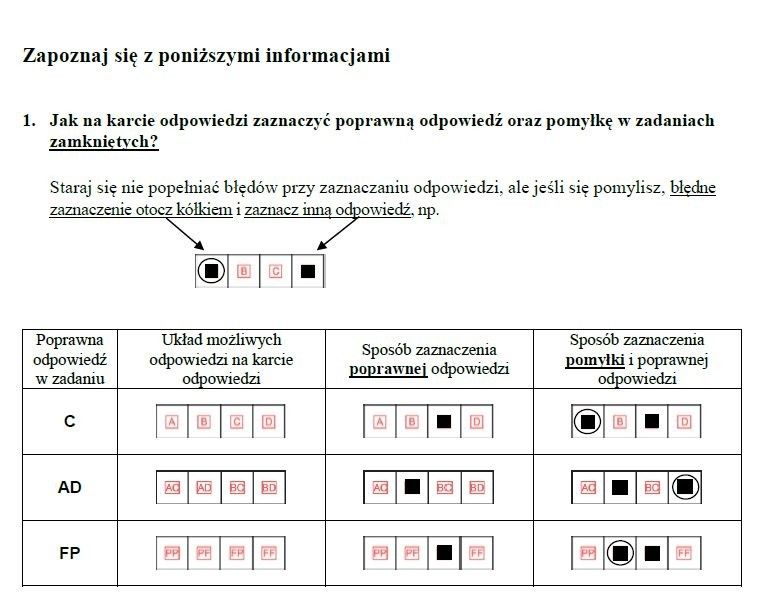 Zwolnienie z egzaminu 
Uczeń, który jest laureatem konkursu przedmiotowego o zasięgu wojewódzkim lub  ponadwojewódzkim, organizowanego z zakresu  jednego z przedmiotów objętych egzaminem  ósmoklasisty, jest zwolniony z egzaminu z tego przedmiotu
Np. zDolny Ślązak
Dostosowanie warunków na egzaminie
Kto jest uprawniony?
Uczniowie uprawnieni do dostosowania:
 posiadający orzeczenie o potrzebie kształcenia specjalnego wydane ze względu na niepełnosprawność
 posiadający orzeczenie o potrzebie kształcenia specjalnego wydane ze względu na niedostosowanie społeczne lub zagrożenie niedostosowaniem społecznym
 posiadający orzeczenie o potrzebie indywidualnego nauczania
 przewlekle chory lub niesprawny czasowo 
 posiadający opinię poradni psychologiczno-pedagogicznej, w tym poradni specjalistycznej, o specyficznych trudnościach w uczeniu się, w tym: z dysleksją, dysgrafią, dysortografią, dyskalkulią
 który w roku szkolnym 2019/2020 był objęty pomocą psychologiczno-pedagogiczną w szkole ze względu na: trudności adaptacyjne związane z wcześniejszym kształceniem za granicą, zaburzenia komunikacji językowej, sytuację kryzysową lub traumatyczną 
 któremu ograniczona znajomość języka polskiego utrudnia zrozumienie czytanego tekstu
Wgląd w pracę
warunki
Uczeń lub jego rodzice mają prawo wglądu do sprawdzonej i ocenionej   pracy egzaminacyjnej tego ucznia, w miejscu i czasie wskazanym przez dyrektora okręgowej komisji egzaminacyjnej, w ciągu 6 miesięcy od dnia wydania przez okręgową komisję egzaminacyjną zaświadczenia/informacji o  szczegółowych wynikach egzaminu ósmoklasisty. 

Wniosek o wgląd do pracy egzaminacyjnej składa się do dyrektora właściwej okręgowej komisji Egzaminacyjnej.  Wniosek  może  być  złożony  osobiście  przez ucznia  lub  jego rodziców, lub przesłany do OKE drogą elektroniczną, faksem lub pocztą tradycyjną.